Projekt rodinného domu s malou provozovnou s využitím prvků firmy Heluz
Autor bakalářské práce: Tomáš Hošek
Vedoucí bakalářské práce: Ing. Blanka Pelánková
Oponent bakalářské práce: Ing. Milena Štanclová
České Budějovice, červen 2016
Osnova
Cíl práce
Architektonická studie – Pohledy
			     – Situace
			     – 1.NP
			     – 2.NP
Tepelně technické opatření
Tepelně technické posouzení
Protipožární opatření
Akustické opatření
Technické zařízení budovy
Slabé stránky v BP
Odpovědi na otázky vedoucího BP
Cíl práce
Cílem práce je architektonická studie a stavební část projektu pro stavební povolení nízkoenergetického rodinného domu s malou provozovnou majitele domu - např. projekční kanceláří nebo zámečnickou dílnou - s použitím materiálů vyráběných firmou Heluz.
Architektonická studie – Pohledy
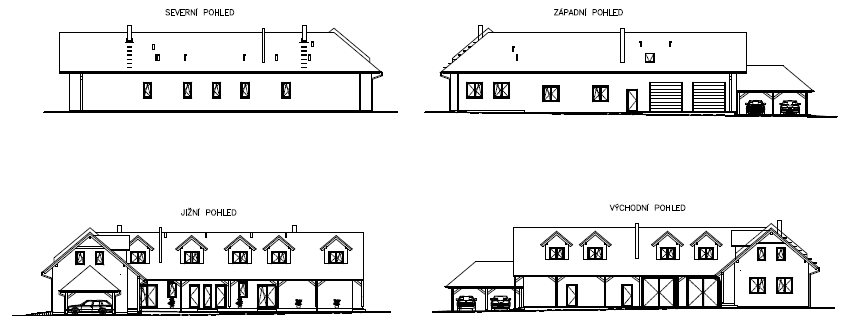 Zdroj: Vlastní fotodokumentace
Architektonická studie – Situace
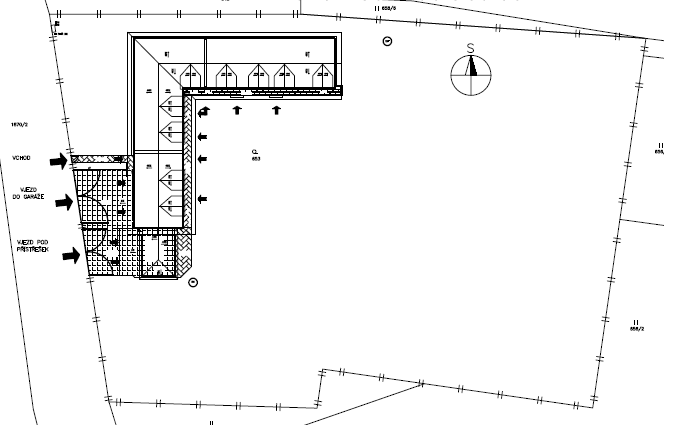 Výměra pozemku:	4033 m²

Zastavěná plocha RD: 	358,1 m²

Užitná plocha RD: 	593,3 m²
Zdroj: Vlastní fotodokumentace
Architektonická studie – 1NP
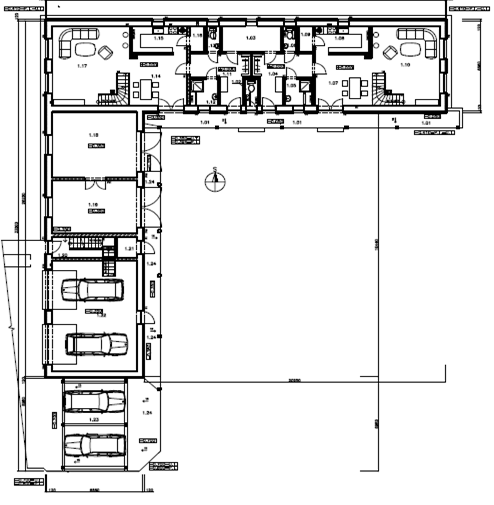 Obytná část
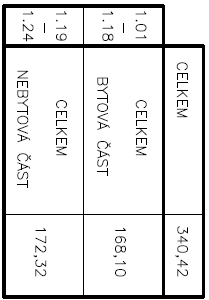 Nebytová část
1. Bytová jednotka
2. Bytová jednotka
Zdroj: Vlastní fotodokumentace
Architektonická studie – 2NP
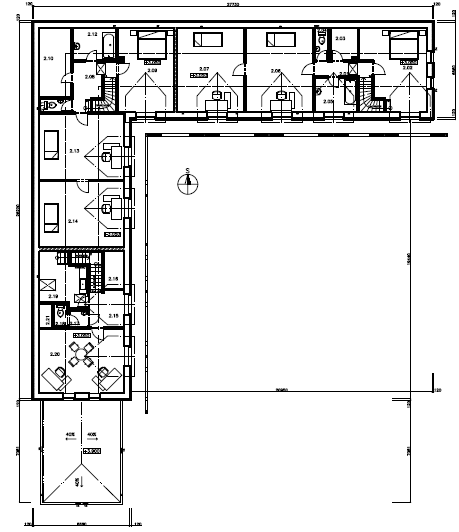 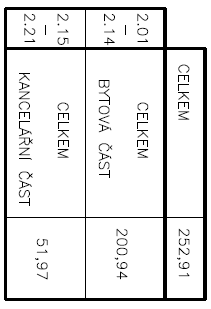 Obytná část
1. Bytová jednotka
2. Bytová jednotka
Projekční kancelář
Zdroj: Vlastní fotodokumentace
Tepelně technické opatření
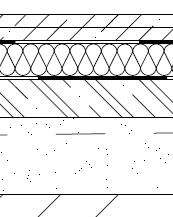 EPS 200 S Stabil

Rockwool Fasrock LG1

Baumit Austrotherm XPS Top

Baumit open Reflect

Isover Unirol – Profi

Isover TF Profi
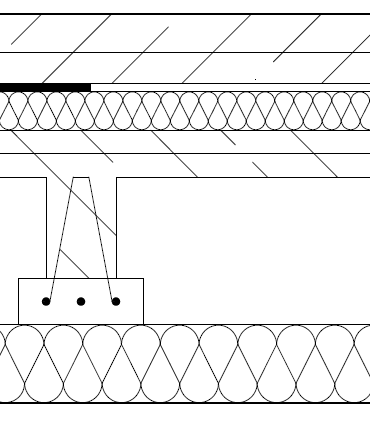 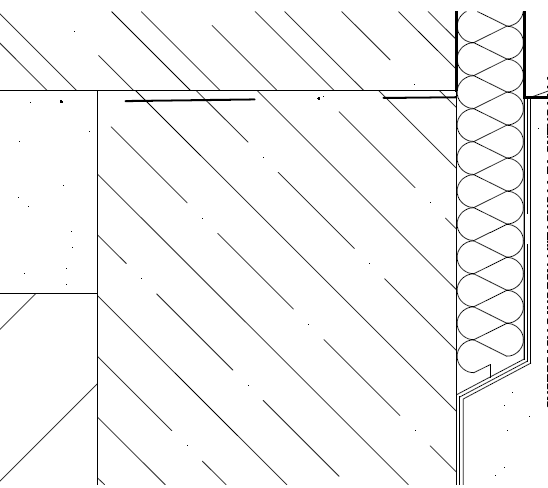 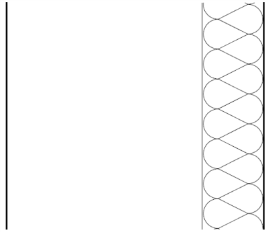 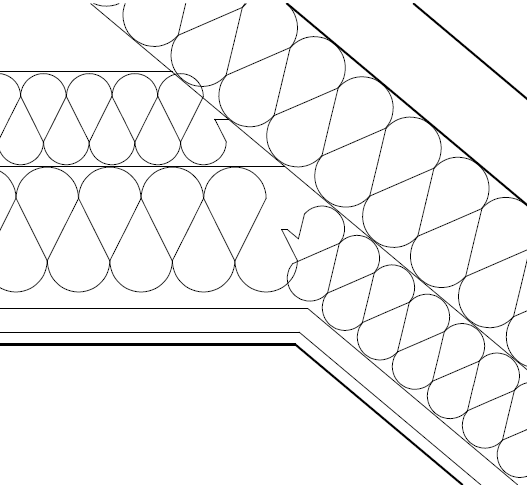 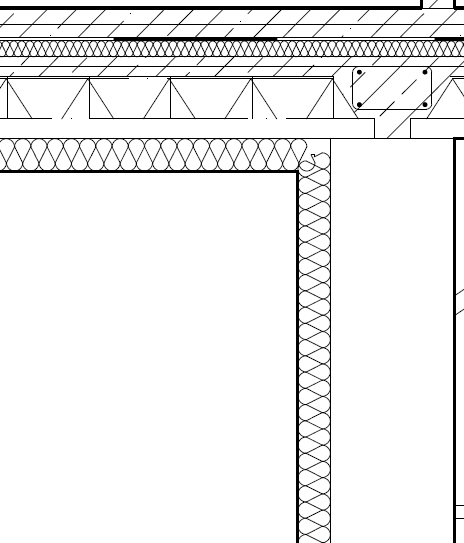 Zdroj: Vlastní fotodokumentace
Tepelně technické posouzení
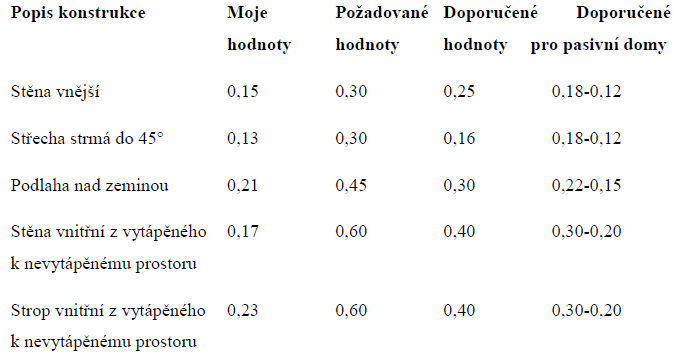 Zdroj: Beranovský, J., Hudcová, L., & kolektiv. (2007). EkoWATT. Načteno z Centrum pro obnovitelné zdroje a úspory energie: http://www.ekowatt.cz/cz/informace/uspory-energie/zasady-vystavby-nizkoenergetickych-domu
Protipožární opatření
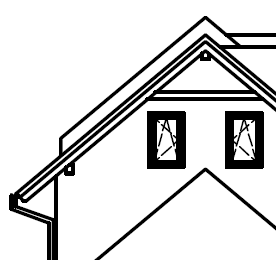 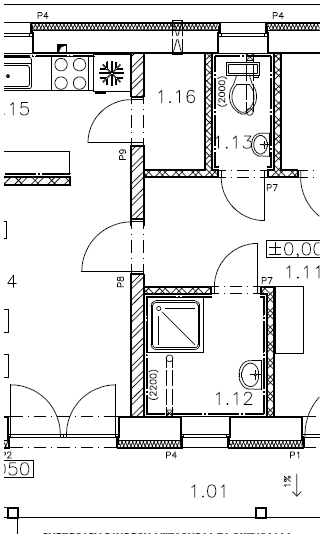 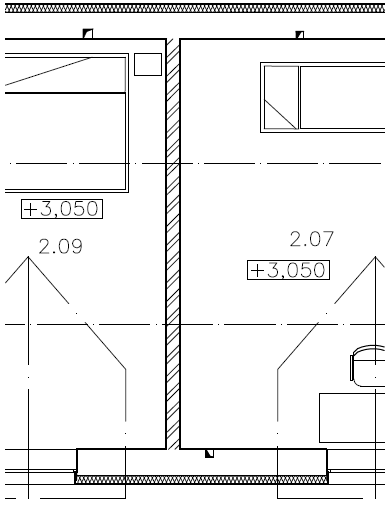 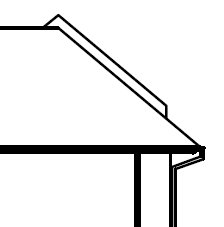 Zdroj: Vlastní fotodokumentace
Akustické opatření
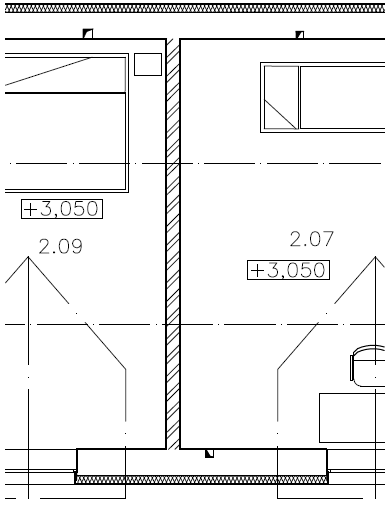 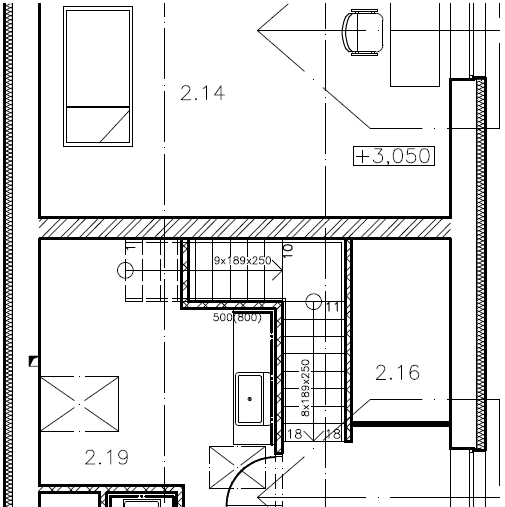 Zdroj: Vlastní fotodokumentace
Technické zařízení budovy
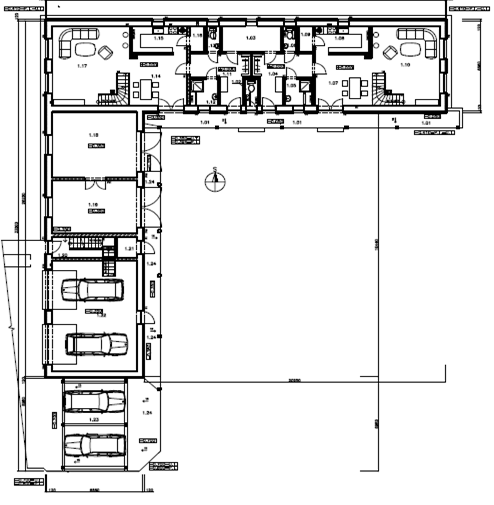 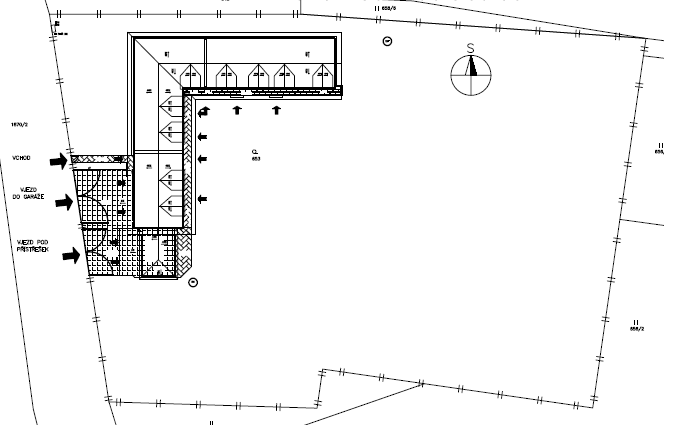 Zdroj: Vlastní fotodokumentace
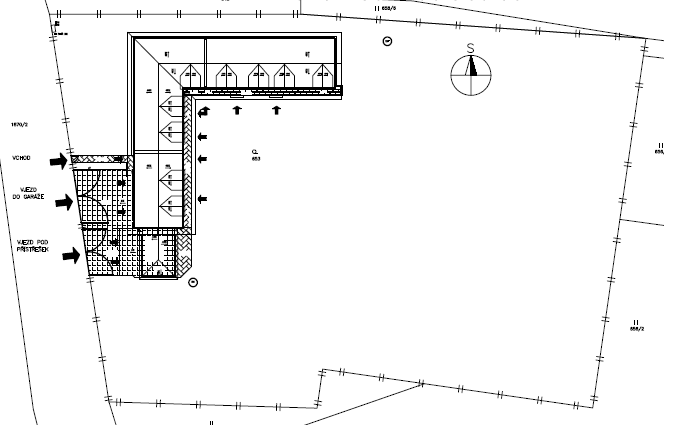 Slabé stránky v BP
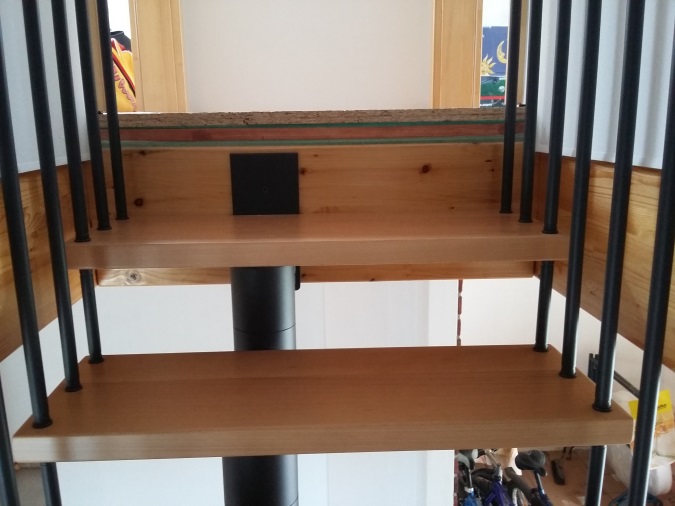 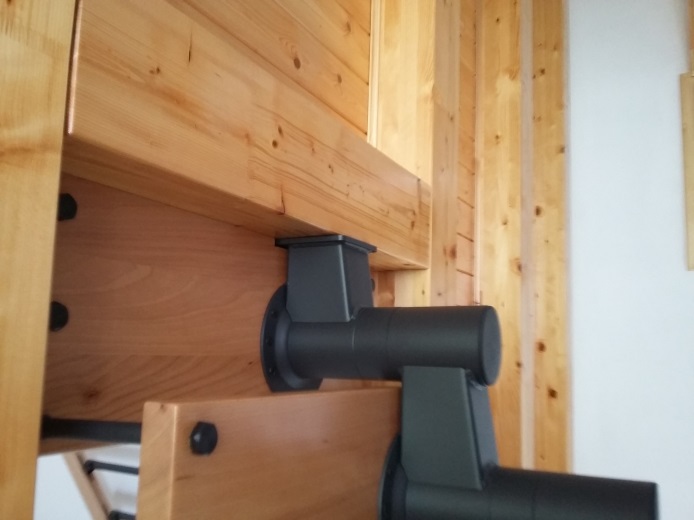 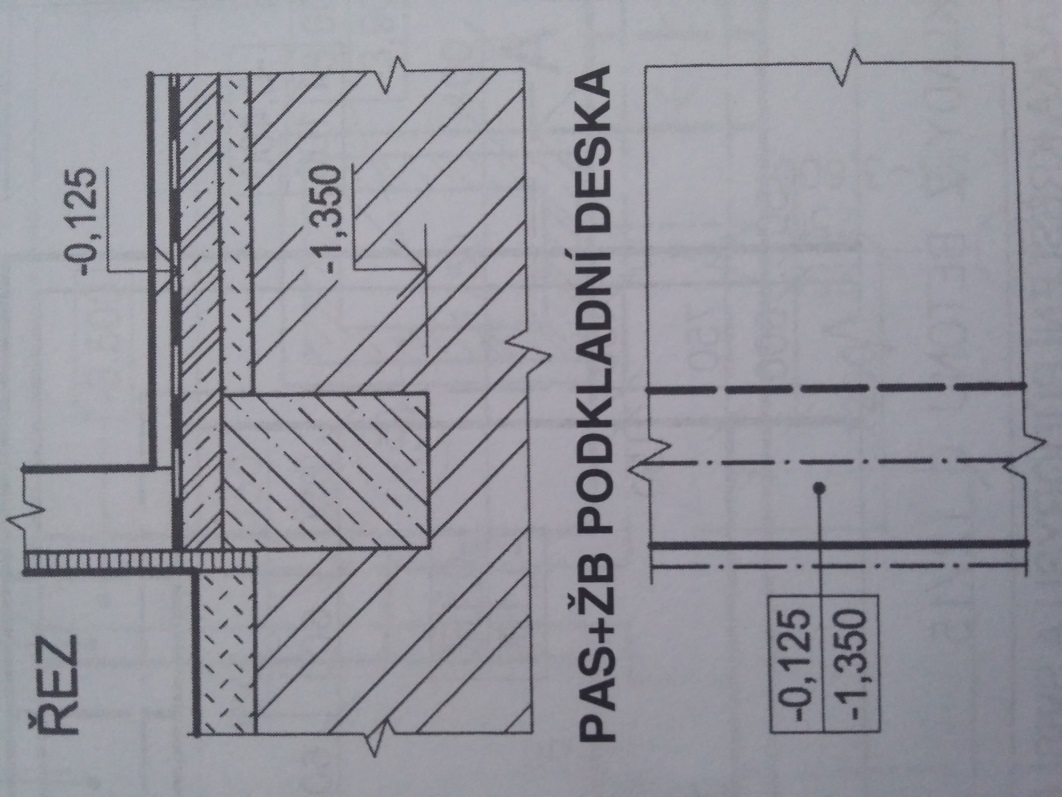 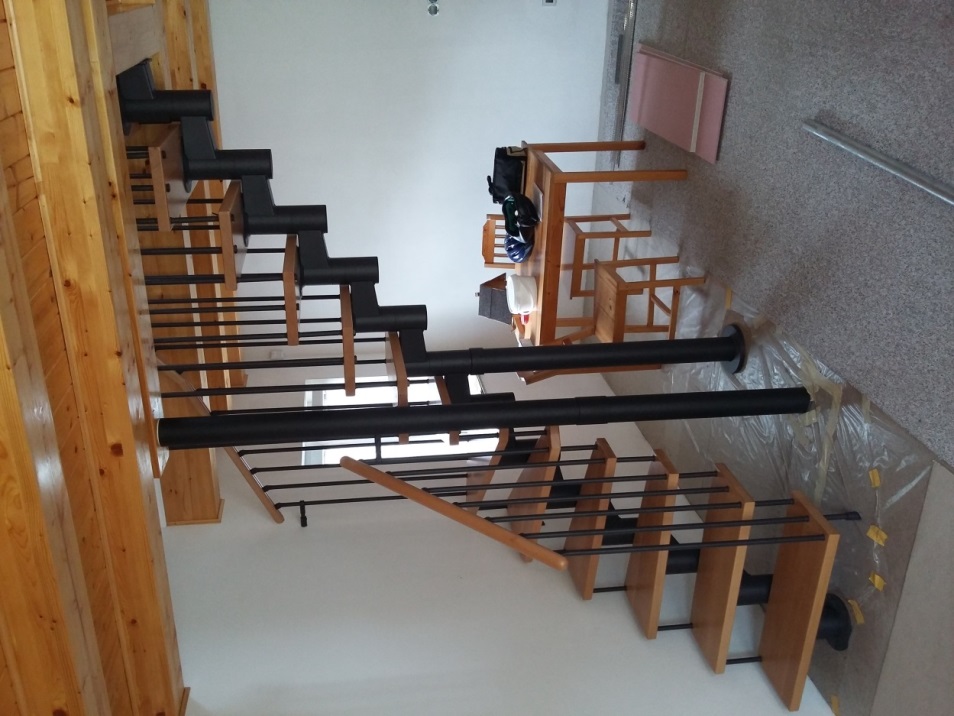 Zdroj: Vlastní fotodokumentace
Zdroj: NOVOTNÝ Jan, Cvičení z pozemního stavitelství pro 1. a 2. ročník Konstrukční cvičení pro 3. a 4. ročník SPŠ stavebních Ostrava. vyd. Praha: 2007. ISBN 978-80-86817-23-1.
Odpovědi na otázky vedoucího BP
Proč jste zvolil povrchovou úpravu Nanopor Top  a jaké má výhody?
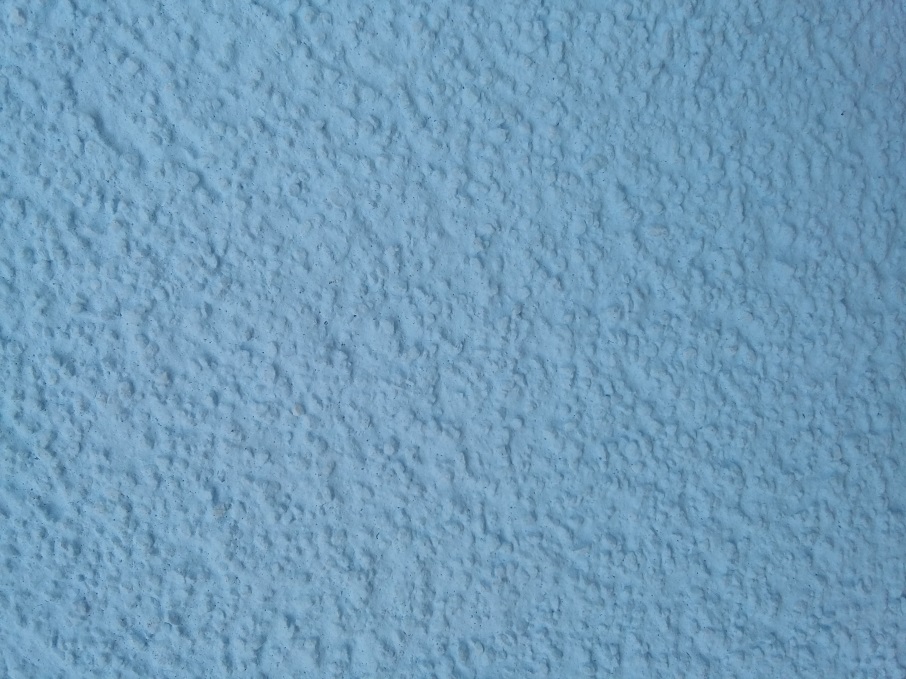 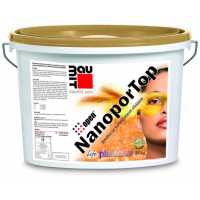 Baumit, spol. s.r.o., Baumit [online]. © 2016  [cit. 2016-05-31]. Dostupné z: http://www.baumit.cz/
Zdroj: Vlastní fotodokumentace
Děkuji za pozornost